ГУ «Средняя общеобразовательная школа №29»
Отчет об участии в проекте
 «Үміт Сәулесі»
за март  2015 год
Исп. Скляренко А.В. вожатая
Март, 2015 год
Праздничный концерт для воспитанников интерната для больных детей и сотрудников «Женский калейдоскоп».
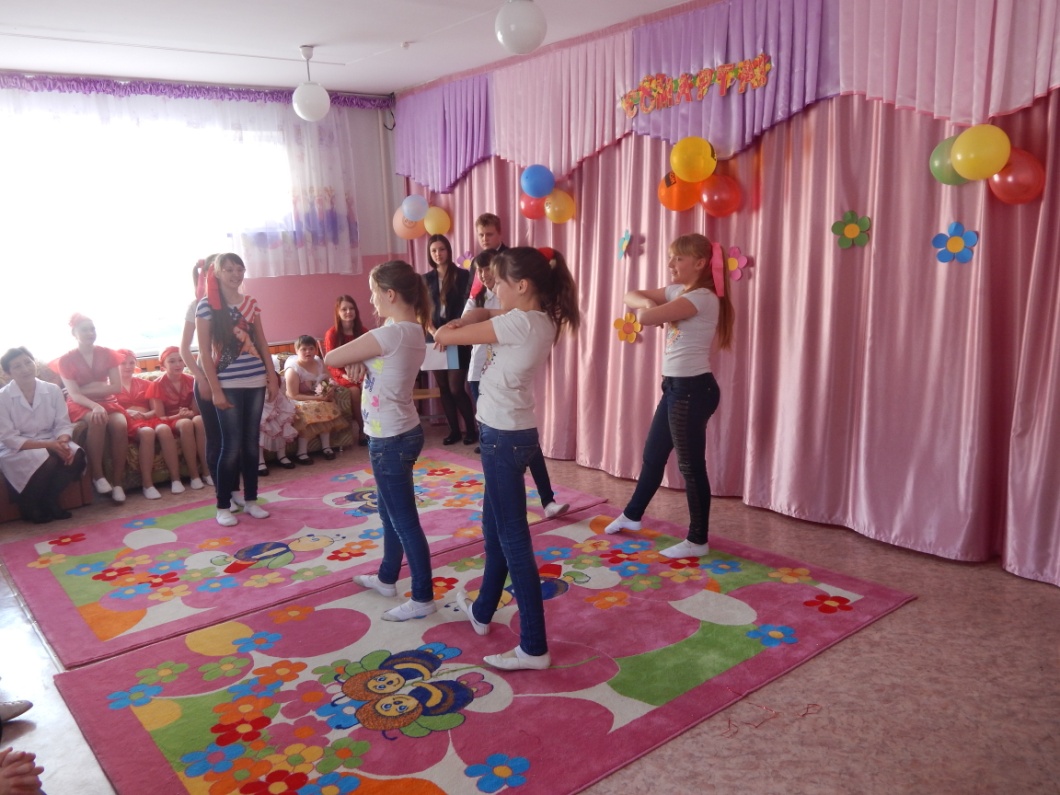 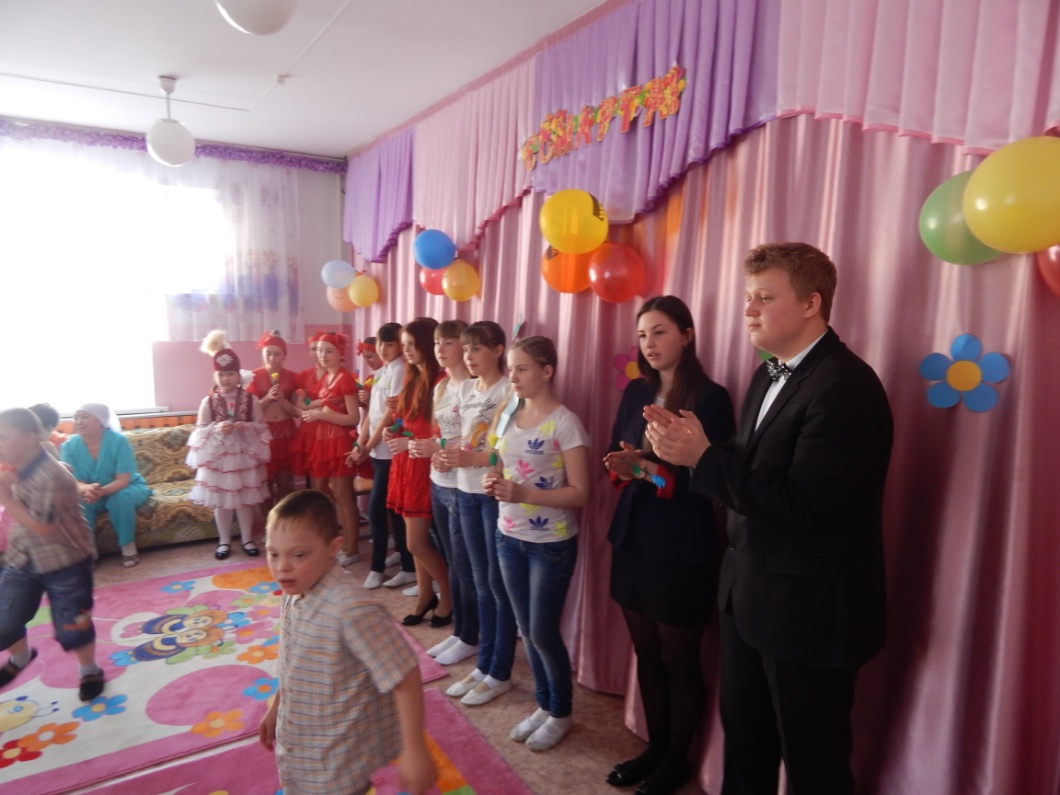 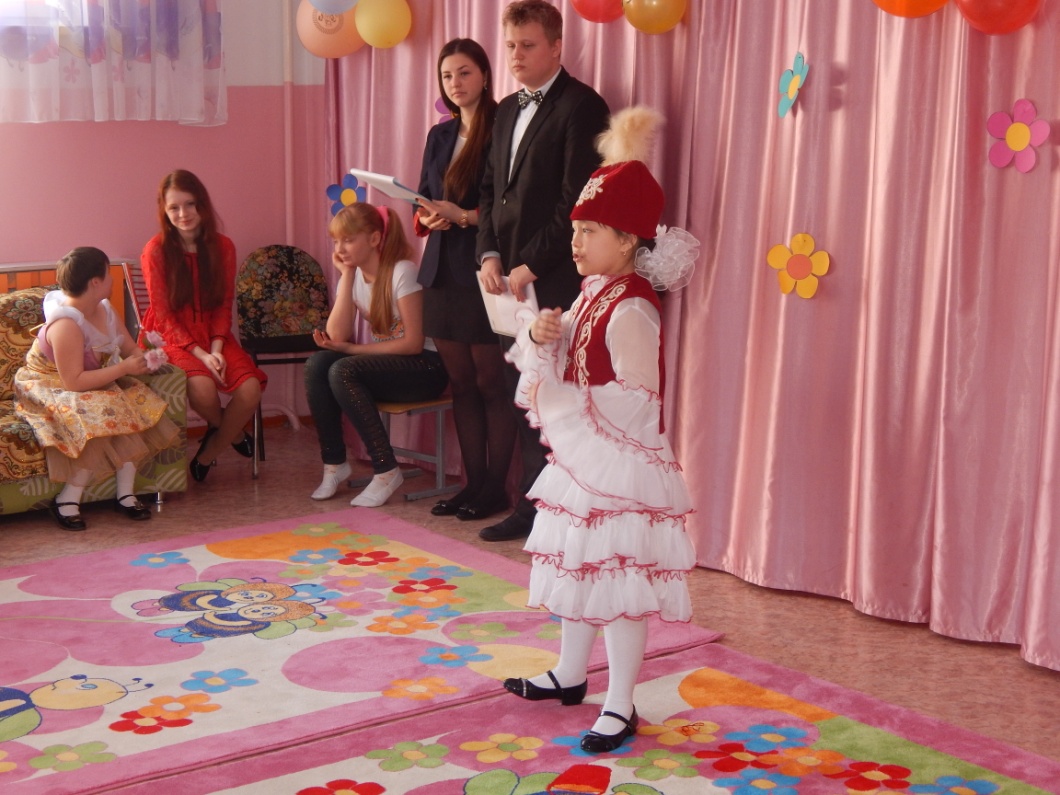 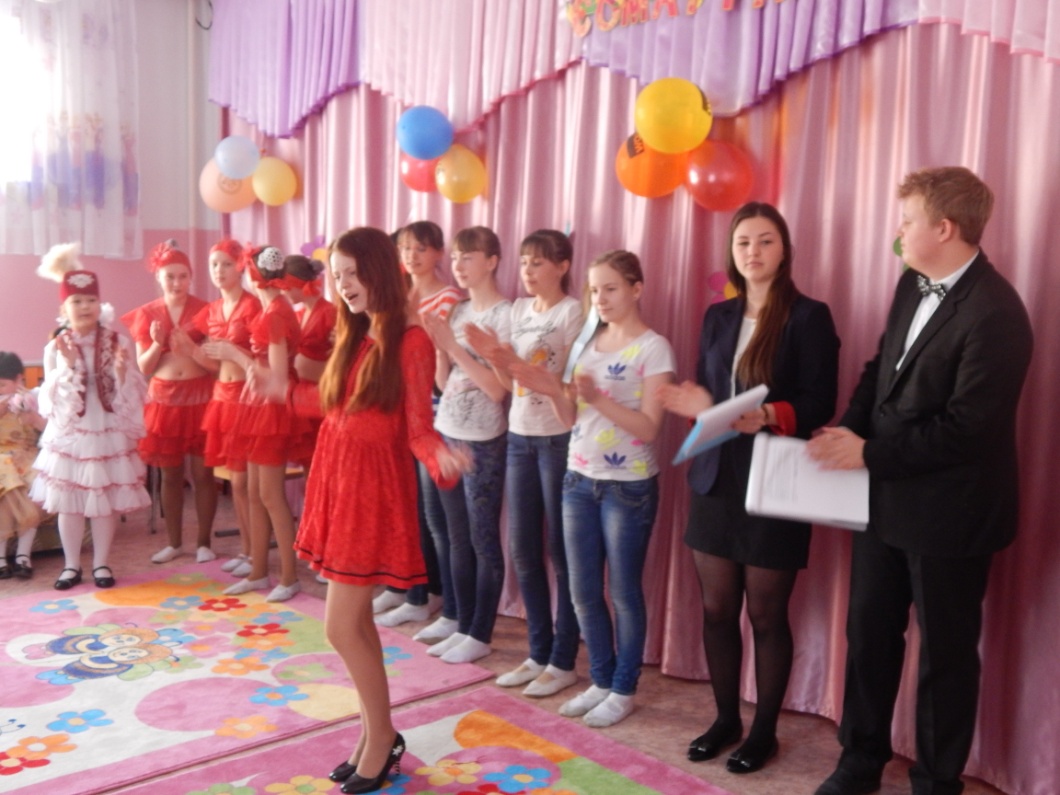 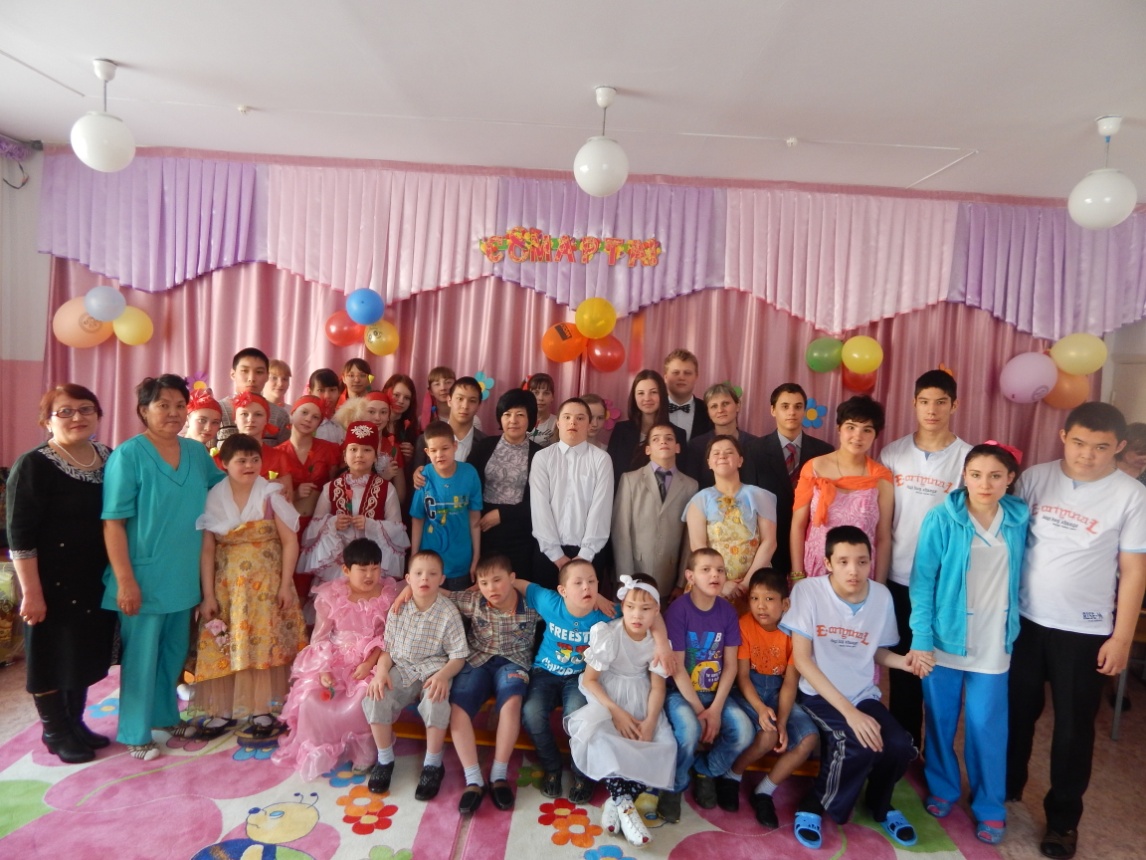 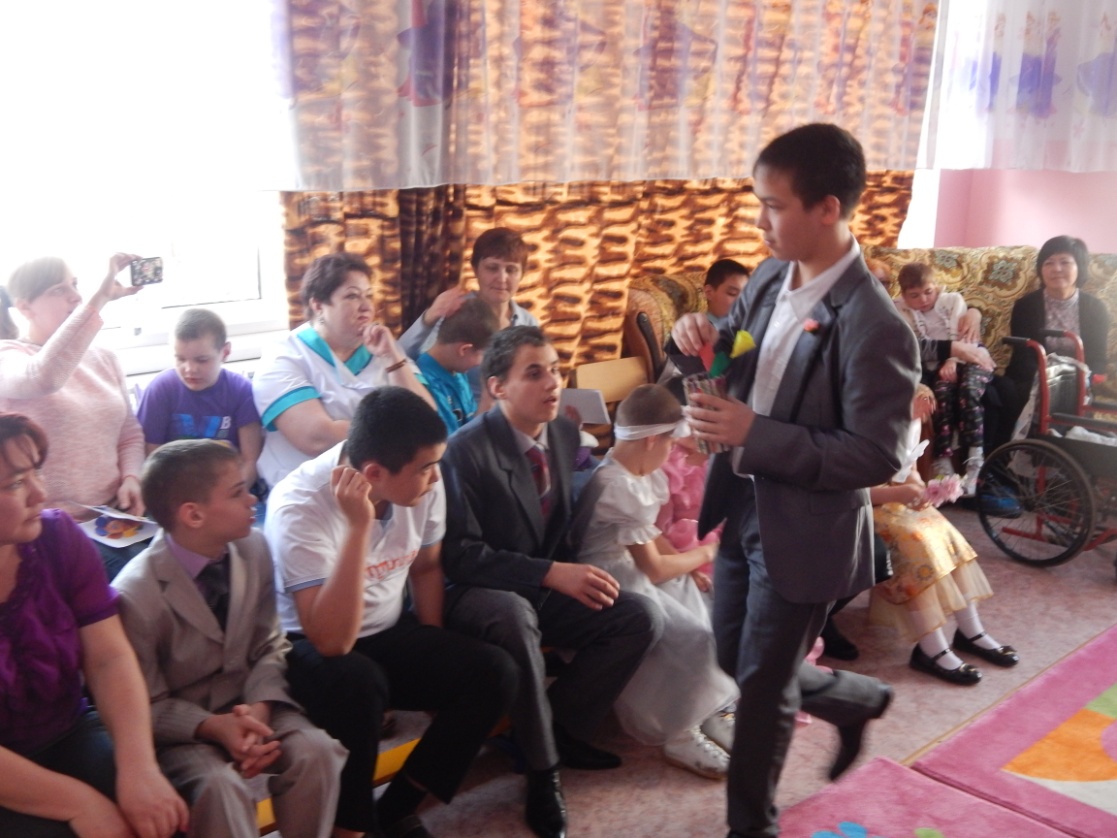 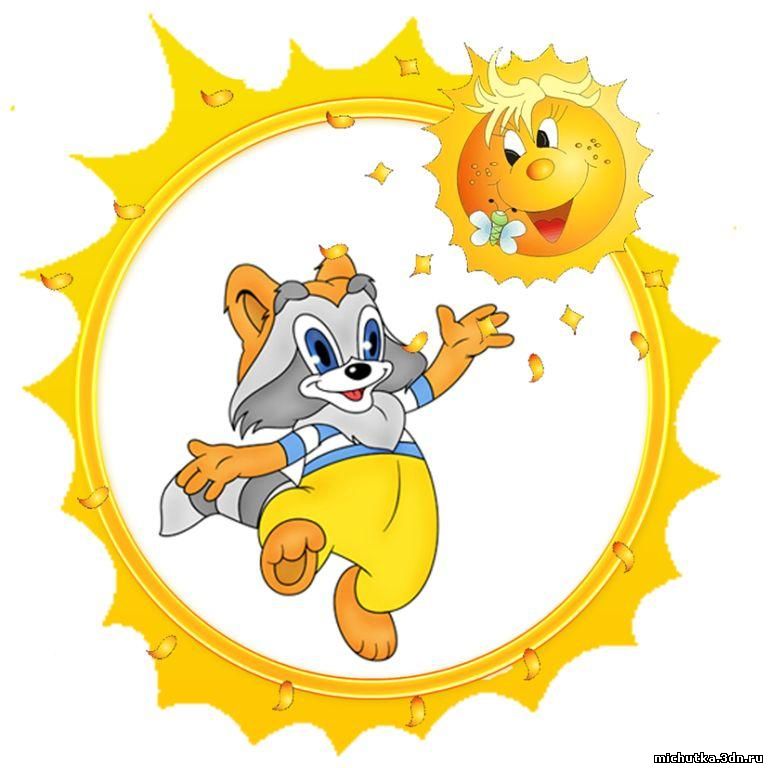